Psychology Transition 2021Task 9
Aims:
To become familiar with the body’s response to stress
To learn how to maintain healthy levels of stress
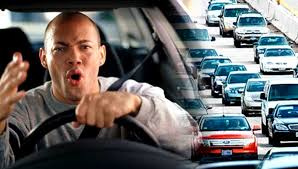 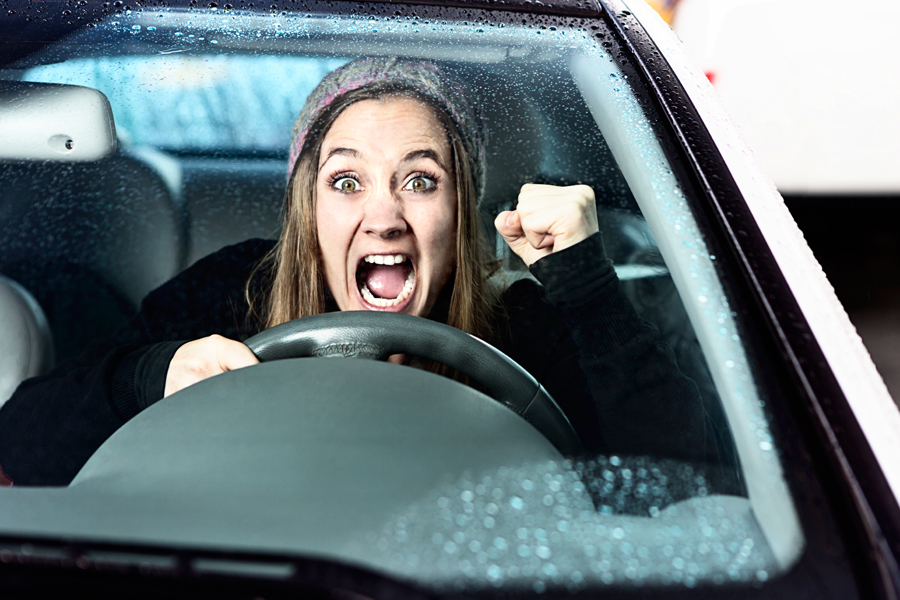 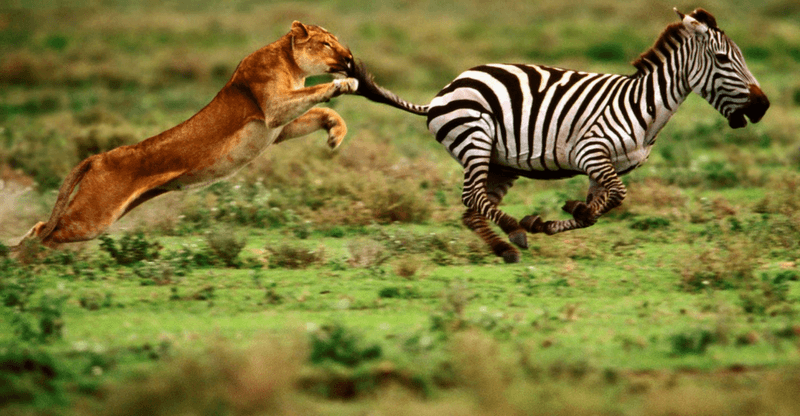 Core Task – The one everyone must complete
Work through slides 3 to 7
You will find you will need to put some effort into trying to recall the pathways details on slides 6 and 7 – I suggest you practise describing these pathways to friends and family  
You then need to take the Task 9 Quiz on Firefly   
There is a very interesting (and real-life relevant) extension task if you have time to complete this. The videos you may wish to watch with friends/family as the info shared in them has the potential to positively affect the health of everyone!
What is stress?
Try to define stress
Then compare your answer with the definition on the next slide
What is a stress?
One common definition of stress in psychology suggests that stress is:

A state which exists when perceived demands outweigh perceived coping ability 

e.g. you have an exam coming up and you think you don’t have enough time to prepare for it and you find the subject really hard
Stress Response
When our brains detect a stressor (e.g. the exam situation you feel unprepared for), it triggers our stress response. 
We have two stress responses in our body:
The SAM pathway which helps us respond quickly to stressors in our environment 
The HPA pathway which helps us maintain the SAM stress response over  a longer time period
The SAM pathway
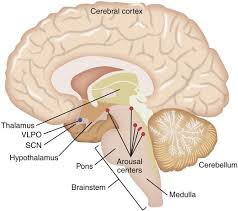 When a stressor is detected a message is sent to the brainstem.
The brainstem then sends messages directly to the heart telling it to increase heart rate and blood pressure (this happens quickly!)
The brainstem also sends messages to the adrenal medulla (a part of the adrenal gland) which releases adrenaline.
Adrenaline leads to changes in your body that get it ready for fight or flight:
When adrenaline reaches the heart it intensifies and prolongs the increased heart rate and blood pressure initiated by the brainstem
It encourages blood to be diverted from your stomach to your muscles ready for action (you get a sensation of butterflies in your stomach and your limb become tense and you can shake)
As digestion (which happens when we are relaxed is stopped, you stop producing saliva and you get a dry mouth)
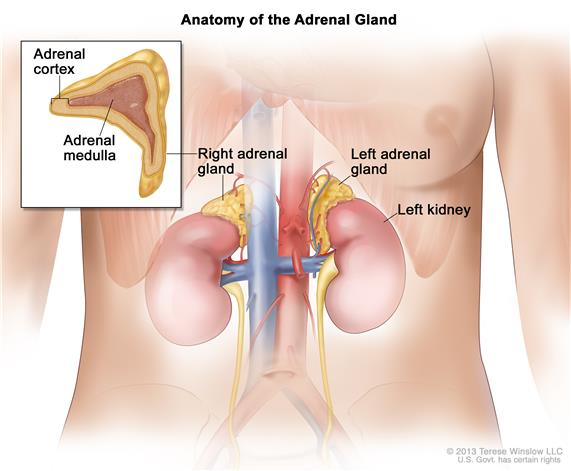 The HPA pathway
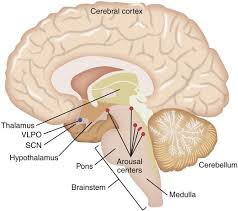 When body resources (e.g. glucose, needed to keep your muscles active!) are depleted through the SAM pathway (see previous slide) being activated, a counter response is needed
This counter response is the HPA pathway:
The hypothalamus sends a message to the pituitary gland, which releases ACTH 
ACTH travels in the bloodstream to the adrenal cortex
The adrenal cortex releases corticosteroids (e.g. cortisol) which encourage the body to release stored glucose and sadly, these corticosteroids suppress your body’s immune system, putting you at greater risk of getting sick if you are infected by a pathogen.
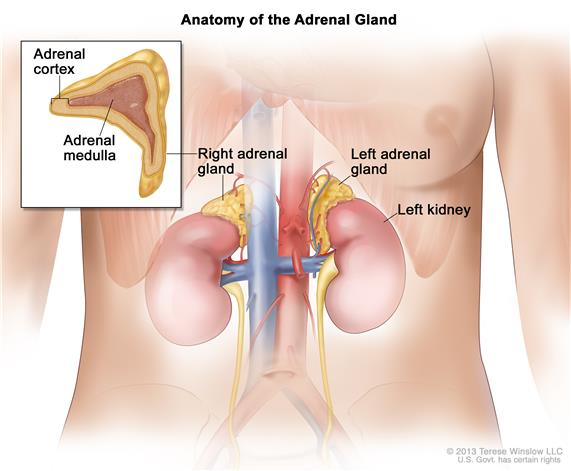 Last Part of the Core Task
Now take the Task 9 Quiz on Firefly 
Extension Task – optional
Watch one or, both, of these excellent videos about stress 
National Geographic Documentary with Robert Sapolsky
How to be better at stress! 

Based on what you learn, create a poster that could be placed around school to either:
Warn people about the dangers of stress
Explain how people can make sure stress doesn’t damage their health 

If you create a poster, please bring it to your first psychology lesson and we will use the most visually informative posters in a display 